Refreshed Testimony: What Is It And Should We Be Doing It?
Francesca Ainsworth
Supervised by Amina Memon
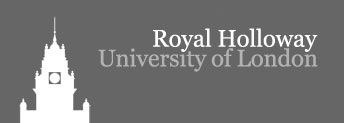 [Speaker Notes: Good morning, my name is Francesca Ainsworth. Today I’m going to be talking about refreshed testimony and the affect it has on a witness’ performance during a court cross-examination interview.]
Outline
1. Background

2. Cross-examination

3. Refreshed Testimony

4. Experiment and Results

5. Discussion
[Speaker Notes: Just to give you a quick outline. I’ll give a brief bit of background information, then I will discuss the practice of cross-examination and some related research. I will then talk about refreshed testimony, what it is and why we should be looking at it, and finally I will outline my experiment and discuss the results.]
1. Interviewing Children - Investigation
Achieving Best Evidence (2011) (ABE) 
England and Wales
Guidance on Interviewing Children in Scotland (2003) 
Scotland
Achieving Best Evidence (under review 2010) 
Northern Ireland
[Speaker Notes: So first of all, a bit of background information. Each country within the UK has produced guidelines for interviewing young and vulnerable witnesses. These are designed to help practitioners plan and undertake interviews with young and vulnerable witnesses. These guidelines are based upon the cognitive interview and use various techniques in order to gain as much accurate information from the witness as possible. 

As the initial police interview is not the main focus of my research I’m not going to go spend time on the details of these guidelines but I’m sure most of you are quite familiar with them anyway. The reason I have mentioned them is because it’s great that all this effort is made to ensure that young and vulnerable witnesses are given as much help as possible to give their best evidence.]
1. Interviewing Children – In Court
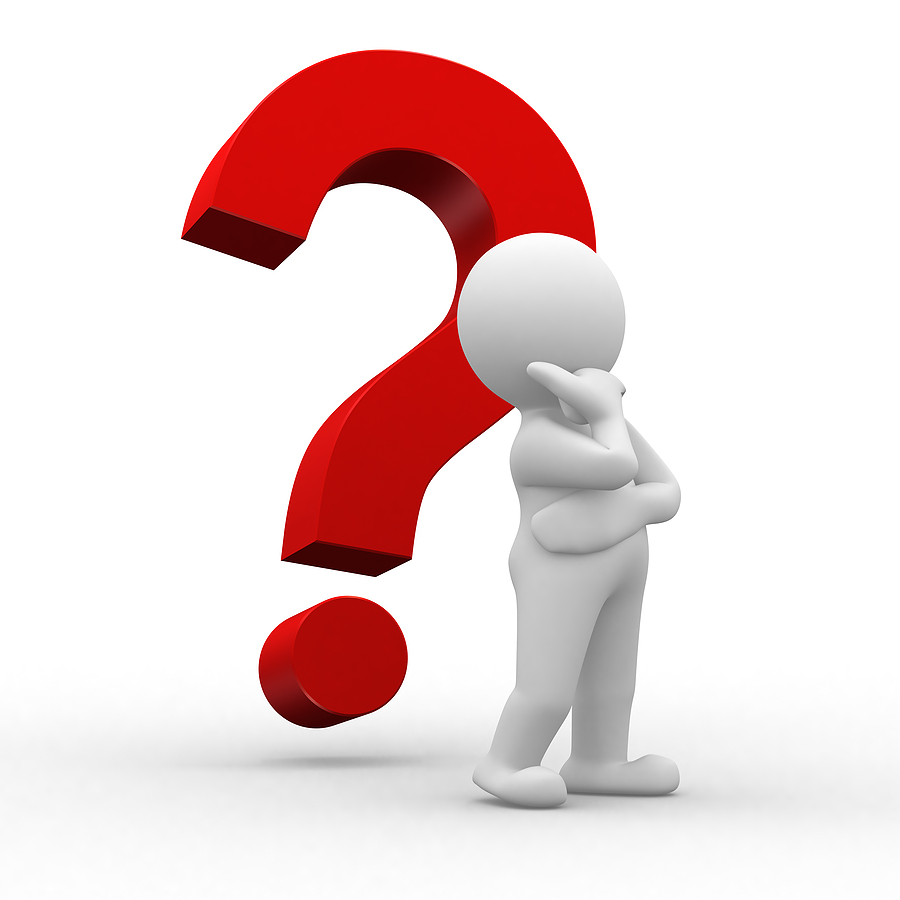 [Speaker Notes: However, when it comes to interviewing children in court all of this effort essentially goes out the window. There are no guidelines on how lawyers and barristers should question young witnesses, in order to give them a fair chance of defending their evidence in court.]
2. Cross-examination
Defendant’s right to examine the evidence

Chance to expose inconsistencies

Attacks on the credibility of the witness
[Speaker Notes: Cross-examination is not something that is going to disappear any time soon. According to the European Convention on Human Rights a defendant must have the opportunity for any evidence against them to be examined. We cannot simply exempt children from this process.

The nature of cross-examination is to ‘safeguard’ the evidence presented. It allows the court to determine whether a witness is truthful and reliable, and therefore whether their evidence is accurate or not. Cross-examination is thought to expose errors, inconsistencies and falsehoods through rigorous questioning.

In reality this isn’t what the process is primarily used for. Cross-examination provides a platform from which to discredit the witness in the eyes of the courtroom, making them appear confused and unreliable as a witness. This is especially the case for young witnesses where there may already be doubt that a very young child is mentally developed enough understand and answer the questions put to them. Field and experimental research has shown that this is generally what happens with young witnesses.]
2. Cross-examination Research
Courtroom Transcript Analyses
Walker (1993)
 Brennan (1995)
 Zajac, Gross & Hayne (2003)

Experimental Research
Lamb & Fauchier (2001)
Zajac & Hayne (2003; 2006)
Valentine & Maras (2010)
[Speaker Notes: Both courtroom transcript analyses and experimental studies have been conducted in the area of cross-examination and both types of research have found that cross examination is a challenging form of questioning that is difficult for adults and children alike. 

The transcript analyses have mainly focused on identifying the type of language and questions that are used in real life court cases. For example, Walker looked at the cross-examination of a 5 year old girl in the US and it was identified that the child was subjected to ambiguous and misleading questions and complex language and grammar. 

Brennan identified 15 types of questioning tactic used by lawyers and discussed the effect this had on the witness and their ability to correctly understand and respond to the questions. Some of the things mentioned were the use of double negatives, repetition of the same question and asking several questions all at the same time. 

Additionally, Zajac and colleagues identified differences between defence and prosecution lawyers, noting that defence lawyers were prone to using more complicated and difficult question styles, whereas prosecution lawyers kept their questions simple. 

These questioning styles have been identified from genuine courtroom transcripts and the effect they have on a witness’ cross-examination has been studied experimentally. Lamb & Fauchier found that children were more likely contradict their earlier responses when asked complex and ambiguous questions. 

Zajac and Hayne found that both younger and older children were more likely to change their responses, regardless of whether they were accurate or not,  to difficult questions than to simple ones.

Finally, Valentine and Maras found that adult witnesses were also likely to change their responses when a trainee barrister interviewed them in a cross-examination style. 

So what this research strongly indicates is that witnesses of all ages struggle to withstand cross-examination style questioning. This makes it an important area to investigate. It is unlikely that the questioning style of cross-examination is ever going to change as lawyers make a skill out of manipulating witnesses through language and are in fact trained and encouraged to do so. Because of this it is important to identify ways in which to prepare witnesses as best as possible for court.]
3. Refreshed Testimony
Who - Criminal Justice Act 2003
What - Watch video / read transcript
When - 1-2 days before / on the day
Where- Witness comes to court 
Why - Long delays between interview and court date
[Speaker Notes: This brings me on to the main reason why I am here: Refreshed Testimony.  In England and Wales, the Criminal Justice System are permitted to refresh a witness’ memory as stated in the Criminal Justice Act 2003.

This means that, before being cross-examined, a witness is permitted to watch the recording of their original investigative interview or to read the transcript before they give their evidence in court. 

This usually happens a couple of days before the court appearance or, if there isn’t time or provisions for that, on the day of the trial and the  witness must come into the court or a police station for this to happen.

Why does this happen – the aim of refreshed testimony is to help the witness remember what they originally witnessed and reported. It is expected that the witness will need reminding of what happened as there are lengthy delays, sometimes over a year, between an initial interview and a court date being set. So it is thought that refreshing the witness memory will be beneficial to their performance as a witness in court.]
3. Refreshed Testimony
Why would it help?

Memory Trace Theory 
The stronger the trace the better the recall
Refreshing could increase the strength of the memory trace
Reactivate memories that may have been forgotten
[Speaker Notes: So why would watching your original interview make you more accurate in court? The memory trace theory argues that the stronger a memory trace, the more likely it is to be recalled. Repeated learning of information is thought to increase memory strength and therefore refreshed testimony may increase the strength of the memory trace for the event and thus gives the witness better recall under questioning. 

Because of the long delays, the memory trace may have weakened or decayed over time and therefore the witness may have forgotten some of the details. Refreshing testimony may reactivate these memories, allowing the witness to answer questions they may have otherwise forgotten.]
3. Refreshed Testimony
In practice:
Witnesses are allowed to refresh their memory
Refreshed testimony not always made available
Plotnikoff and Woolfson (2004)
In research:
Elements of refreshed testimony 
Zajac & Hayne (2003; 2006) - Refreshed
Valentine  & Maras (2010) – Not Refreshed
No study has included both
[Speaker Notes: As I discussed, witnesses are allowed to refresh their memory before giving evidence in court, however this option is not always made available. Plotnikoff and Woolfson interviewed 50 young witnesses in England, Wales and Northern Ireland on their experiences of being a witness.

Only 14 of these children saw their video interview before the day of the trial and 9 saw it on the day of the trial, these 9 reported that it would have been helpful to see it earlier.  10 witnesses made a written statement but only 4 read it before trial and one was even refused when they requested their statement to prepare. 

Additionally, in research there are differences in experimental procedures. In the Zajac studies, participants watched the video of their original interview before being cross-examined. They didn’t do this to refresh the witness memory however, they said this was done to replicate the scenario where children’s video’d interview replaces a live evidence-in-chief so in this scenario, all the participants were shown their interview. 

On the other hand, Valentine & Maras did not give their participants the opportunity to view their original responses before cross-examination. Despite these procedural differences,  both studies conclude that witnesses struggle under cross-examination. 

So we have one study where all the participants were essentially refreshed and another study where none of the participants were refreshed. As far as I am aware, an experiment looking at cross-examination has not been done where only half of the participants are refreshed.

As Plotnikoff and Woolfson’s report suggests that a percentage of witnesses are not having their memories refreshed before cross-examination then it is important to identify whether these witnesses are being put at a disadvantage.]
4. Experiment Design
2 groups:
Refreshed: 18 - 8 male, 10 female, Mean 12yrs 1m
Control:    21 - 11 male, 10 female, Mean 12yrs 2m

3 Sessions: 
Live ‘to-be-remembered’ event
ABE Interview
Cross-examination Interview
4. Experimental Procedure
[Speaker Notes: As I mentioned, there were 3 sessions to the experiment with delays between each session. All the participants attended an assembly given by two members of the Surrey Police Force about cyberbullying at their school. After a delay of 2-3 days each participant was given an ABE style interview about the assembly which was video recorded.

Approximately two weeks later, a different researcher went back to the school. Children assigned to the ‘refreshed’ group watched the video recording of their Time 1 interview and were then cross-examined. Children in the control group watched an unrelated cartoon for 5 minutes and were then cross-examined]
4. Interview Questions
Time 1 interview: ABE style 
Time 2 interview: Cross-examination
[Speaker Notes: I’m just going to explain what the two different interview sessions consisted of. The first interview in the experiment was an ABE style and so the questions asked during this interview were dependent upon the responses of the individual participant. 

In the second interview the researcher followed a set script to make sure each participant was asked the same questions. The script was comprised of open questions, closed questions, forced-choice and shift questions. The open questions were chosen as they best matched the questions that were asked in the session 1 interview. The closed and forced-choice questions were included as these are common question types used during cross-examination. The shift questions were modelled on those used in the Zajac and were designed to reflect the tendency of lawyers to build up a series of questions relating to one detail. The aim of these questions is to get the witness to change their answers

In this study the shift questions consisted of four parts. First non-leading question was asked, for example: how many policemen were there? The correct answer here is ‘two’. After this response is given the child is then challenged with a misleading question, ‘so there weren’t three?’. This is followed by a distracter question that is not directly related to the original question, in this case it would be ‘how many teachers were there?’, and finally the child is asked a heavily leading question: ‘so there could have been three policemen but you got thought one of the policemen was a teacher so you thought there were only two but there was actually three, is that what happened?’]
4. Interview Questions
Shift Question Example
How many policemen were there?
So there weren’t three policemen?
How many teachers were there?
So you could have mistaken a policeman for one of the teachers, so you think there were only two when there was actually three. Is that what happened?
4. Hypotheses
Refreshed Group will be more accurate than Control Group

Refreshed Group will change fewer answers to shift questions than Control Group
[Speaker Notes: After a lot of transcribing, coding and analyses, the results show that the refreshed group were no more accurate than the control group. What is surprising is that after a two week delay, both groups have a high accuracy percentage]
[Speaker Notes: Finally, the resistance to cross-examination style questioning...I’d love to tell you that this is where it all worked out but once again the refreshed group were just as likely to change their answers under cross-examination as the control group. Although the graph does show that they changed a smaller percentage of their answers, this difference is not statistically significant.]
[Speaker Notes: As you can see, there is no difference between the refreshed and the control group in terms of accuracy on any of the question types. 

When all the participants are combined, there is a significant difference between the question types. Participants were more accurate for open questions than for both closed and forced choice questions. This isn’t a groundbreaking finding – we already know open questions lead to higher accuracy...that’s why it’s drilled into trainee interviewers, however, in terms of the experiment design it would have suggested some sort of catastrophic flaw if these differences hadn’t been significant, so at least that’s something!]
[Speaker Notes: The transcripts were coded to account for accurate details and errors that were reported in the first interview, that were not reported in the second and also new information that was reported in the second interview that was not in the first.

Although it isn’t significant, there does appear to be a trend towards the refreshed group leaving out fewer details in the second interview, and reporting slightly more newer details in the time two interview than the control group.

In terms of errors - the refreshed group omitted marginally more errors in their time 2 interview than the control group but they also made more new errors – however these differences are marginal and are not significant.]
5. Discussion
“I said there were two on there so yeah there were two.”


“I can’t remember their names...I couldn’t remember it on there either.”
5. Discussion
Delay 

Stimulus / Questions

Shift questions

Refreshing simply doesn’t help!!
5. What now?
Change the stimuli & Increase delay

Look at the quality of the original interview

Identify other ways to increase resistance
[Speaker Notes: So where do we go from here – well as this is my first study and the first study that I know of that has looked directly and the effect of refreshing on cross-examination responses I’m obviously looking at how to move forward from here.

It would be beneficial to repeat the study, changing the stimuli and increasing the delay between the ABE and the cross-examination interviews. If the repeated study found the same null effect then this would give a stronger suggestion to the possibility that refreshing does not provide any benefit to a witness’ cross-examination accuracy.

Measures of individual differences were not taken in this study and so it may be beneficial to look at those – I know Caroline Bettanay and her colleagues are presenenting on the effects of suggestibility and anxiety in cross-examination on Friday so I’m looking forward to hearing from them on that topic.

Finally – if, after repeating the study, we find that refreshed testimony has no benefits to the witness then I think it’s important to consider alternative options for improving cross-examination training. Something along the lines of ‘don’t know’ training could be an avenue to explore and I’m interested to hear whether any of you have any suggestions.]
So should we be doing it....?
Thank you for listening.Any Questions?
[Speaker Notes: So that just leaves me to say thank you for listening and are there any questions?]